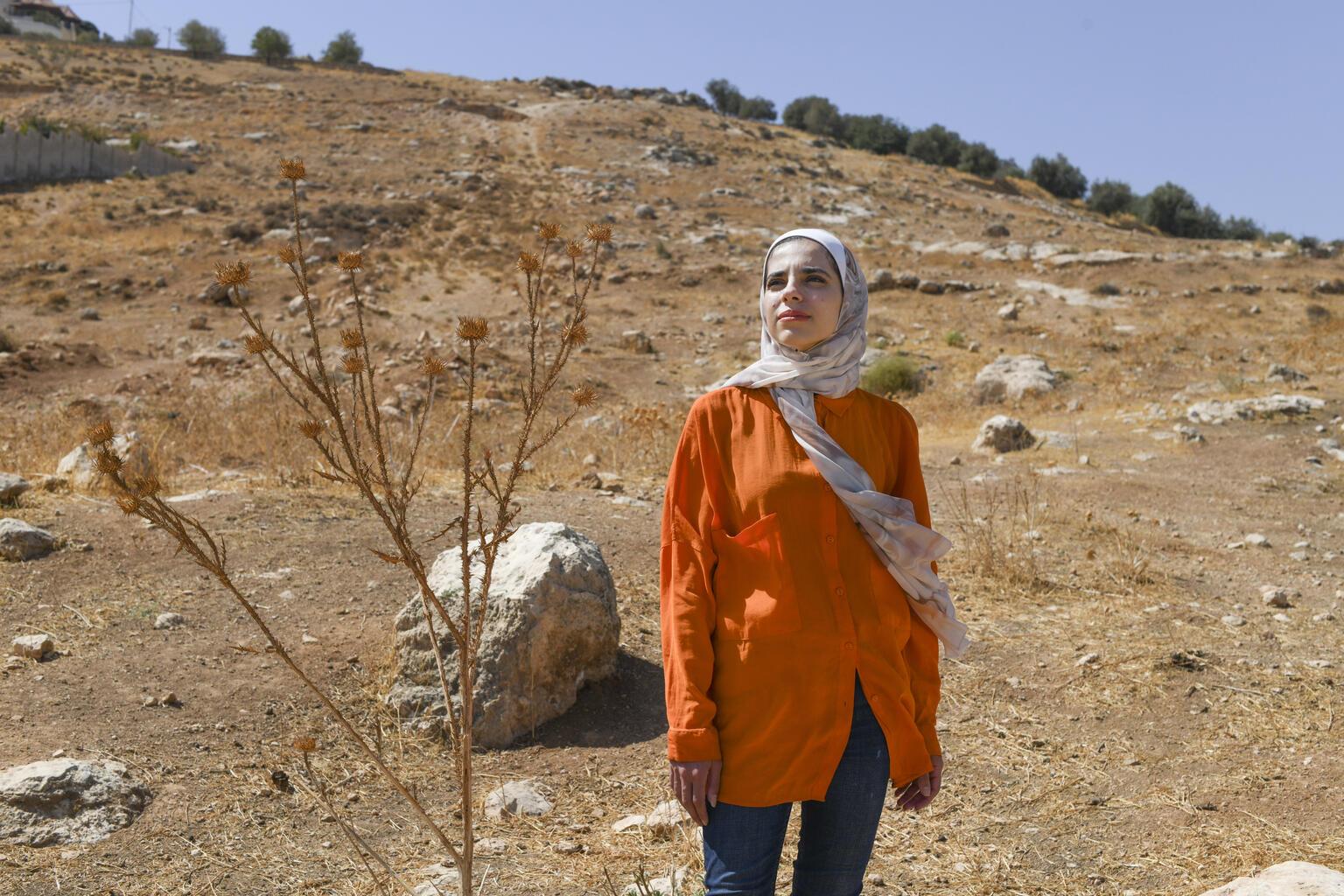 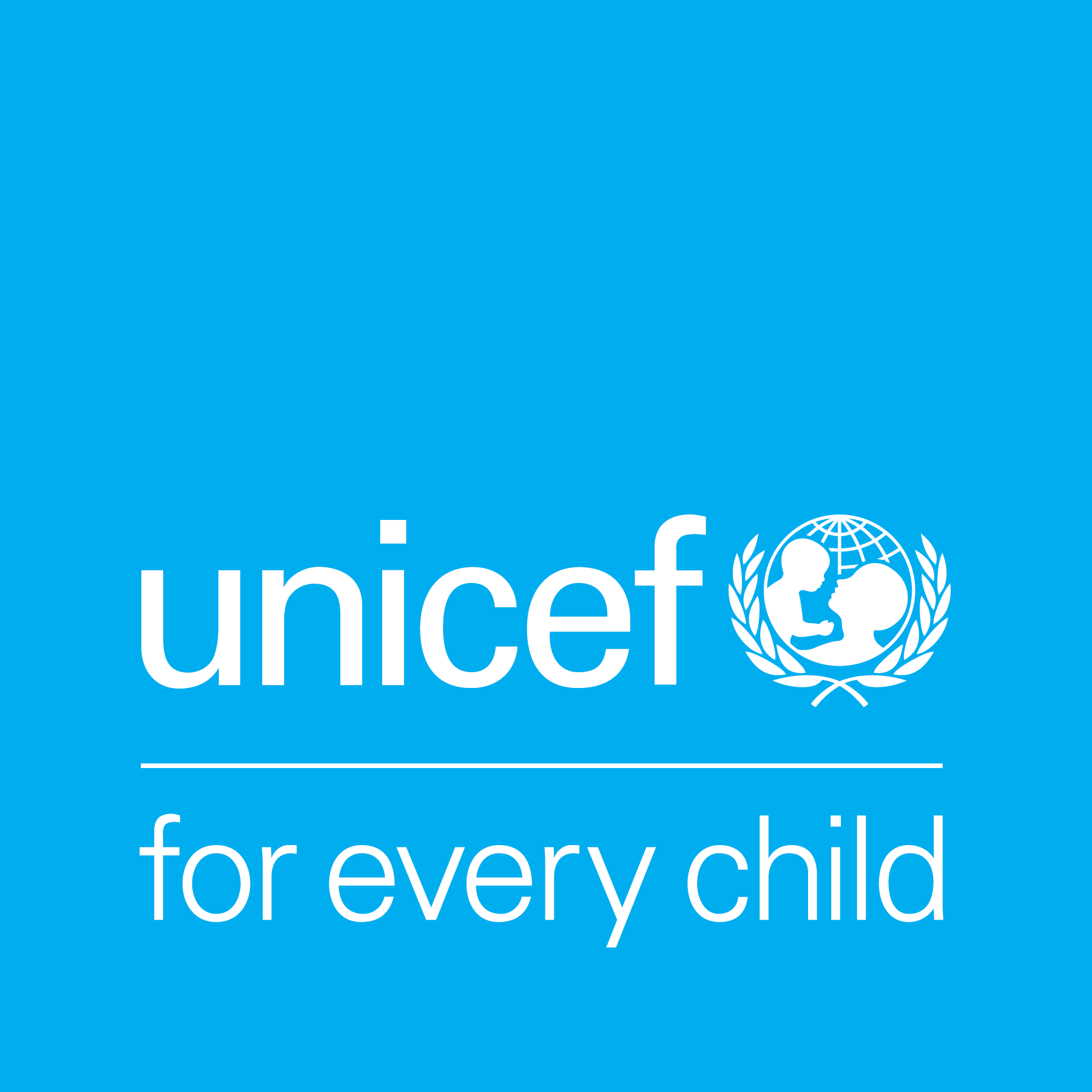 ACTIVITY 1 CLIMATE CHANGE
© UNICEF/Al-Safadi
Anwar, 25, a UNICEF-supported Youth Climate Leader from Jordan, developed a system to help her family grow more crops and make them more sustainable.
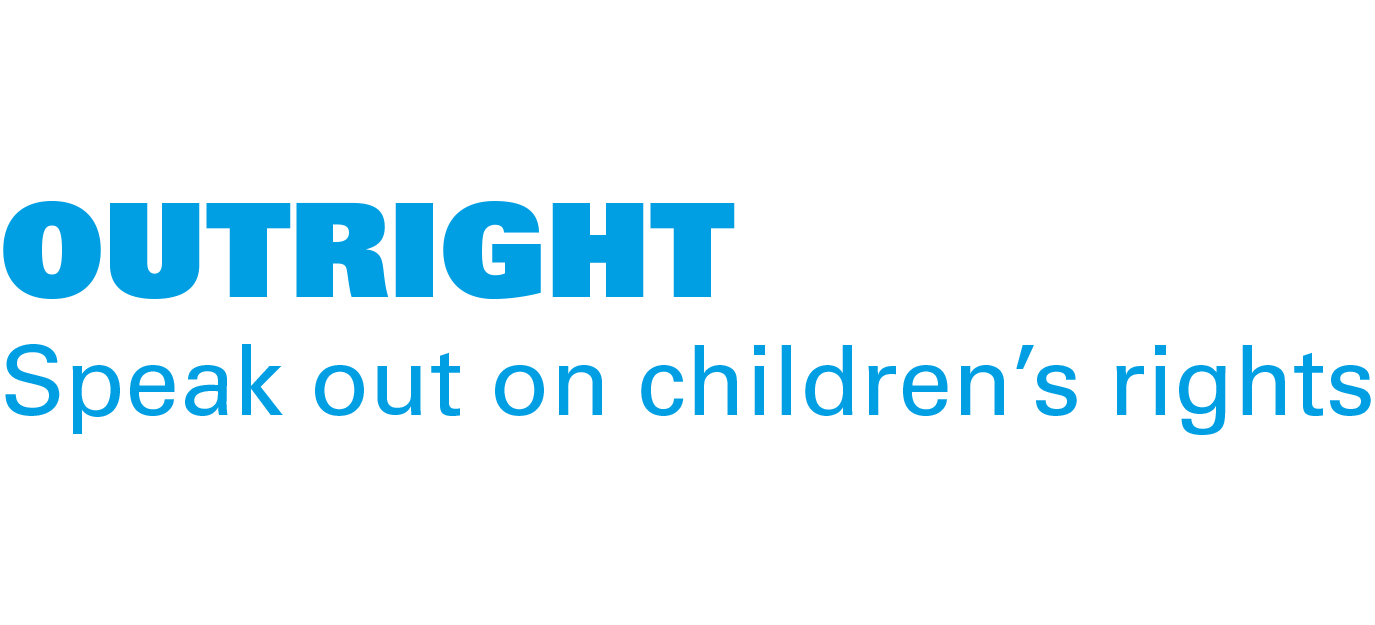 © UNICEF/Bseiso
QUESTION
All of the gases on the Earth make up the…
1
a
b
Sky
Atmosphere
d
c
Weather
Ocean
The pattern of weather conditions over many years is called the...
QUESTION
2
a
b
Atlas
Temperature
d
c
Climate
Calendar
The increase in the average temperature of the earth’s atmosphere is referred to by scientists as…
QUESTION
3
Global warming
a
b
Storm
Earth change
d
c
Weather
What is the name of the gas released into the air when we burn coal, oil and gas for energy?
QUESTION
4
Carbon dioxide (CO2)
a
b
Air
d
c
Smoke
Oxygen (O2)
What do scientists call a system where living things like plants and animals exist together with non-living things water and air?
QUESTION
5
a
b
Ecosystem
Garden
d
c
Planet
Park
Which of these impacts of climate change can put a child’s rights at risk?
QUESTION
6
Extreme weather
a
b
Drought
Warming oceans
d
c
All of these
What do scientists call the gases that are heating the planet?
QUESTION
7
a
b
Rain
Humidity
Greenhouse gases
d
c
Grey clouds
Which one of these actions can help reduce your carbon footprint?
QUESTION
8
a
b
Plant a tree
Recycle
Walk or cycle instead of using a car
d
c
All of these
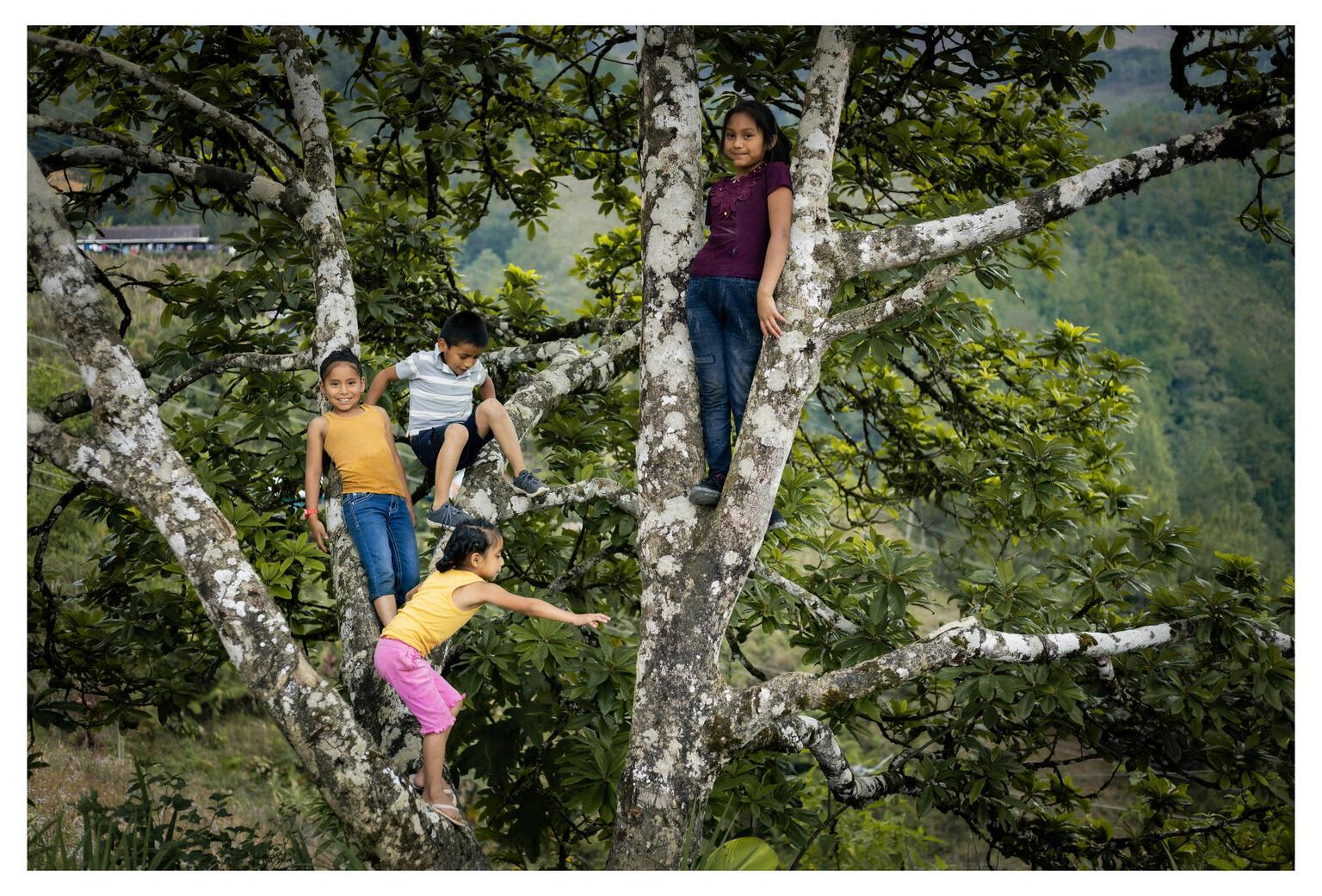 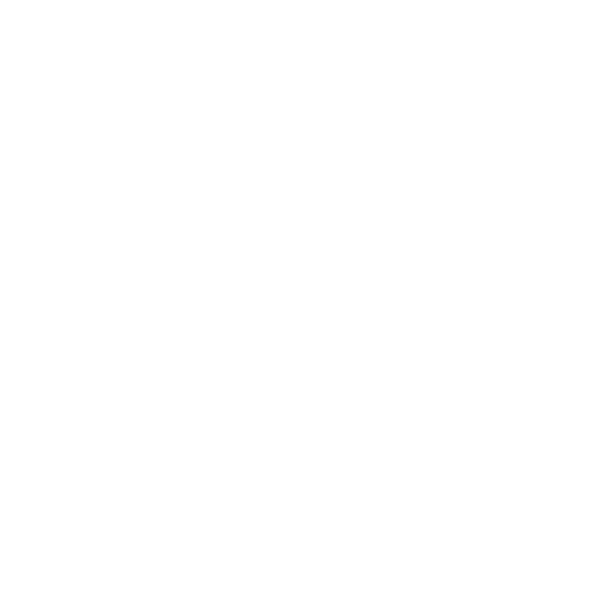 © UNICEF/Quintero
How many questions did you get right?
Four children play among the branches of a tree in Alta Verapaz, Guatemala.
QUESTION
All of the gases on the Earth make up the…
1
a
a
b
b
Sky
Atmosphere
d
d
c
c
Weather
Ocean
The pattern of weather conditions over many years is called the...
QUESTION
2
a
b
Atlas
Temperature
d
c
Climate
Calendar
The increase in the average temperature of the earth’s atmosphere is referred to by scientists as…
QUESTION
3
Global warming
a
b
Storm
Earth change
d
c
Weather
What is the name of the gas released into the air when we burn coal, oil and gas for energy?
QUESTION
4
Carbon dioxide (CO2)
a
b
Air
d
c
Smoke
Oxygen (O2)
What do scientists call a system where living things like plants and animals exist together with non-living things like water and air?
QUESTION
5
a
b
Ecosystem
Garden
d
c
Planet
Park
Which of these impacts of climate change can put a child’s rights at risk?
QUESTION
6
Extreme weather
a
b
Drought
Warming oceans
d
c
All of these
What do scientists call 
the gases that are heating 
the planet?
QUESTION
7
a
b
Rain
Humidity
Greenhouse gases
d
c
Grey clouds
Which one of these actions can help reduce your carbon footprint?
QUESTION
8
a
b
Plant a tree
Recycle
Walk or cycle instead of using a car
d
c
All of these